BLACK HILLS ENERGY& THE SALVATION ARMY
SALINE COUNTY, NEBRASKA
HEAT ASSISTANE PROGRAMS
BHE – BLACK HILLS CARES
TSA – BLACK HILLS HEATSHARE
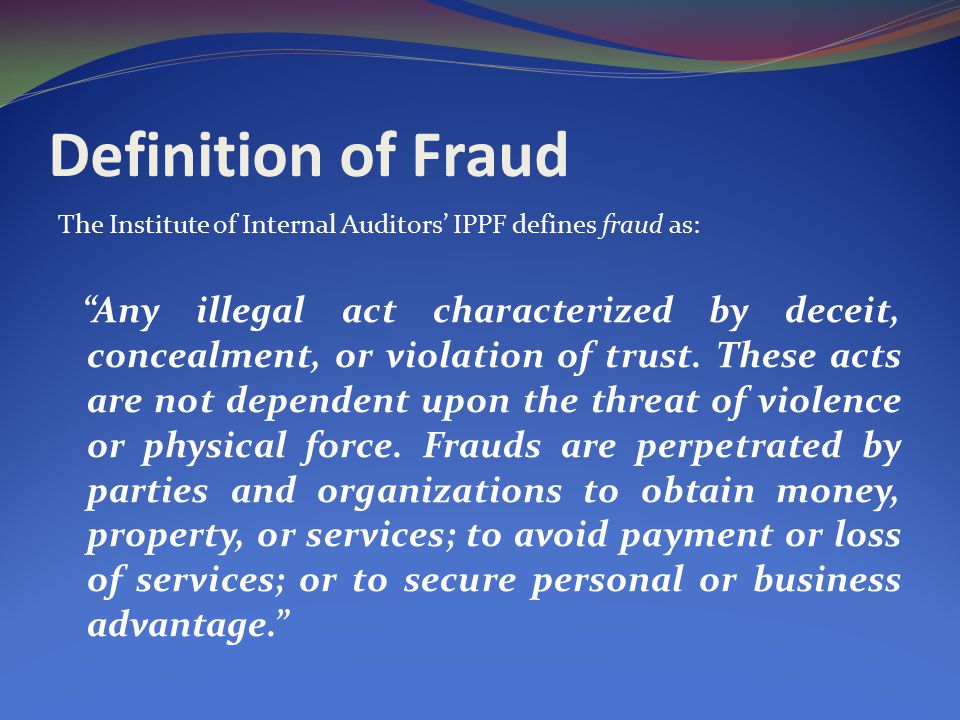 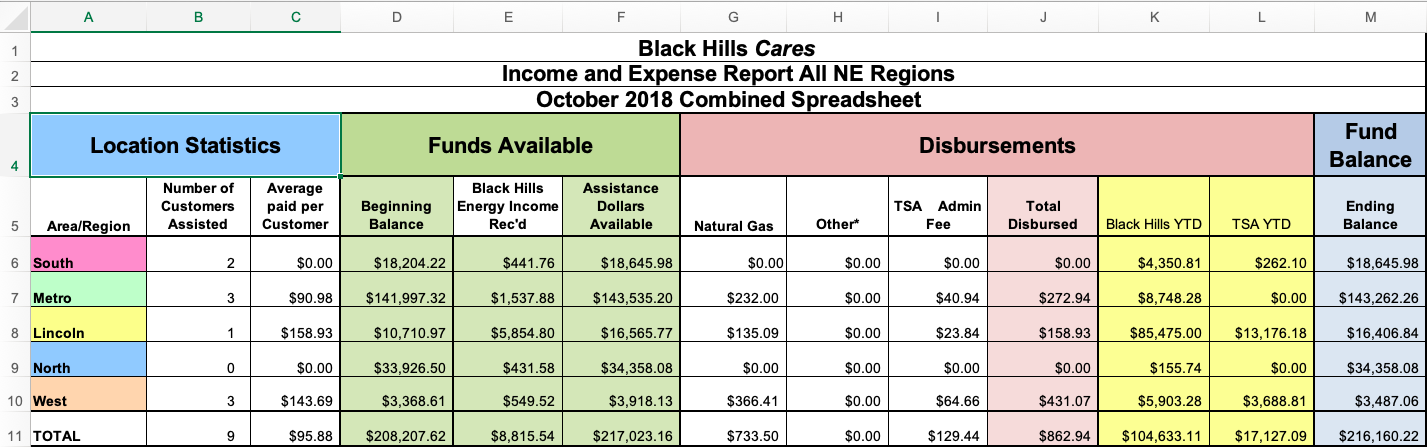 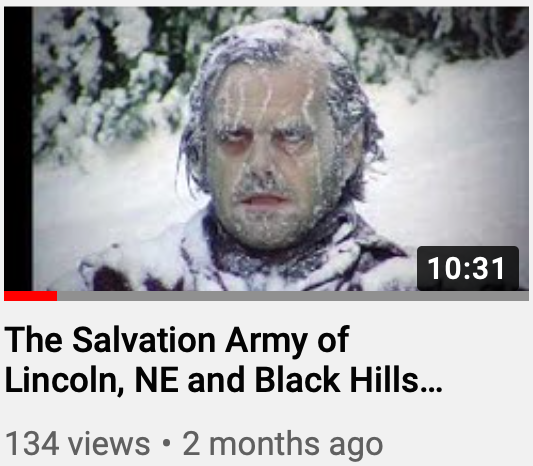 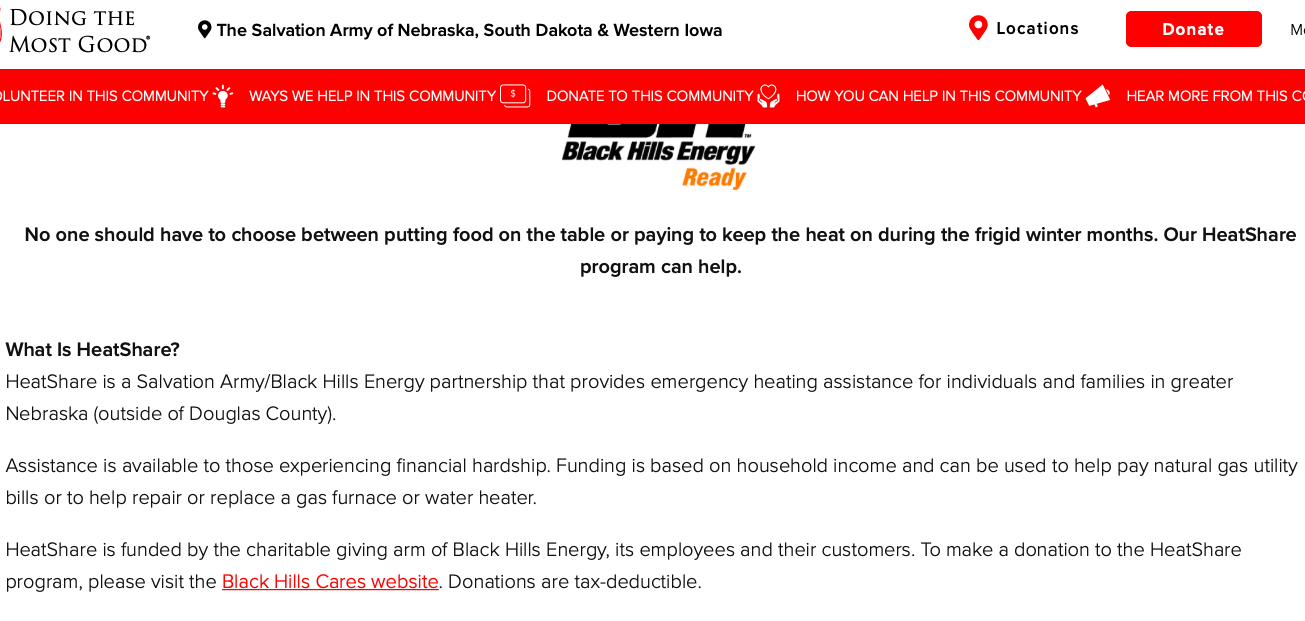 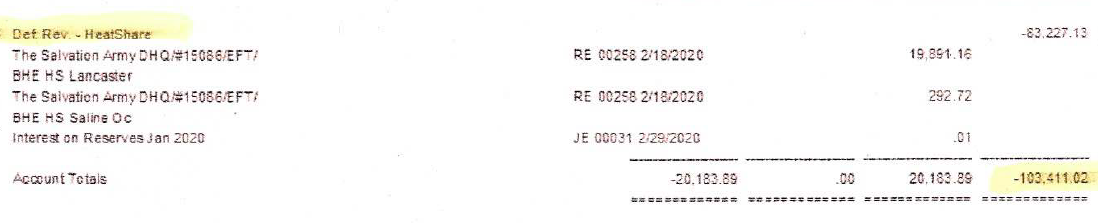 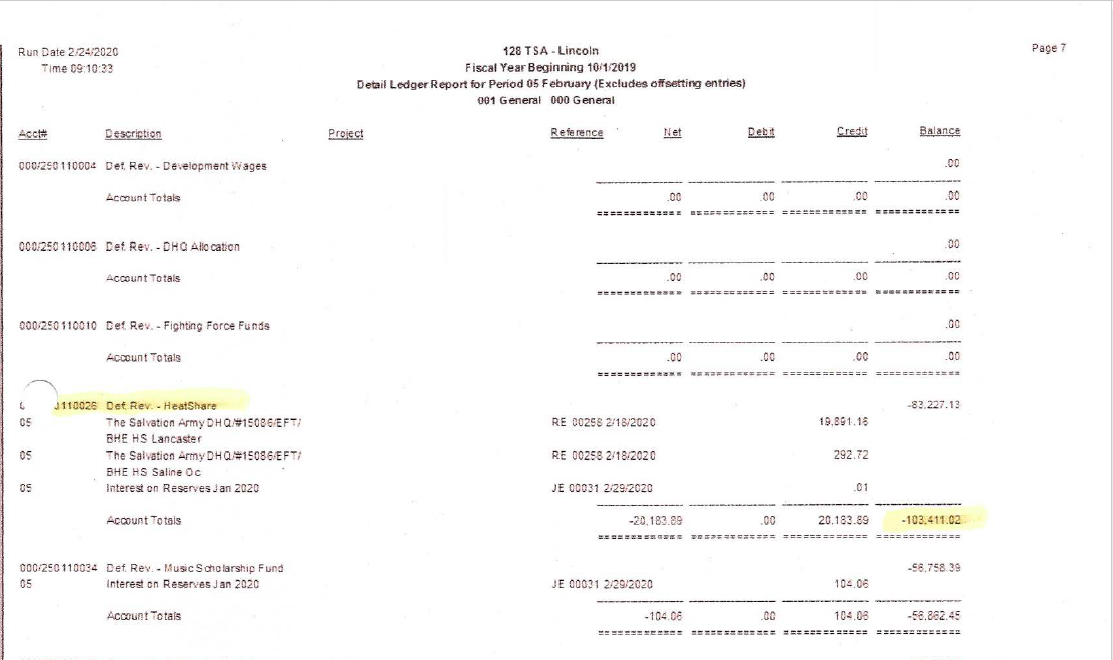 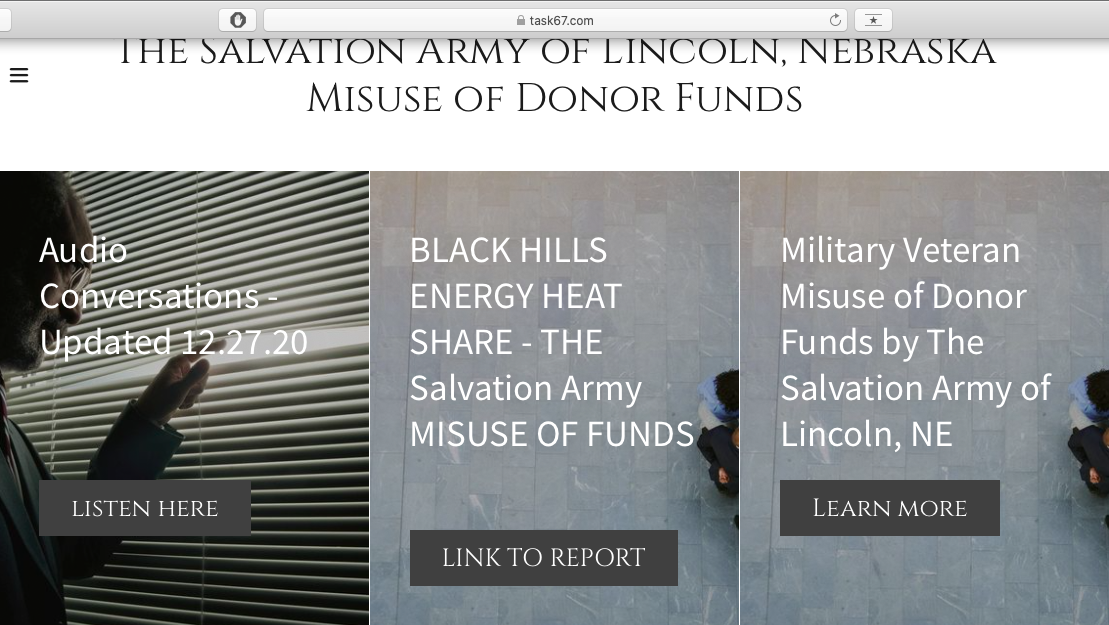 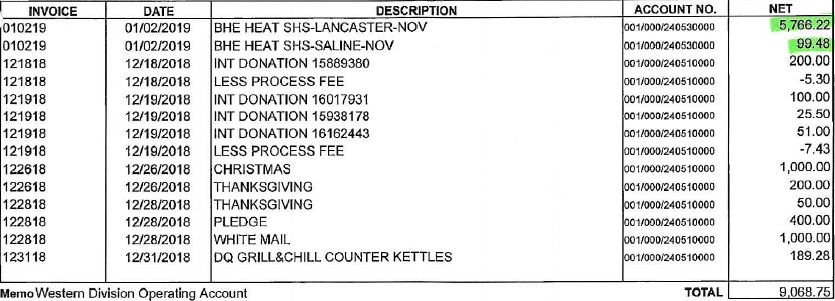 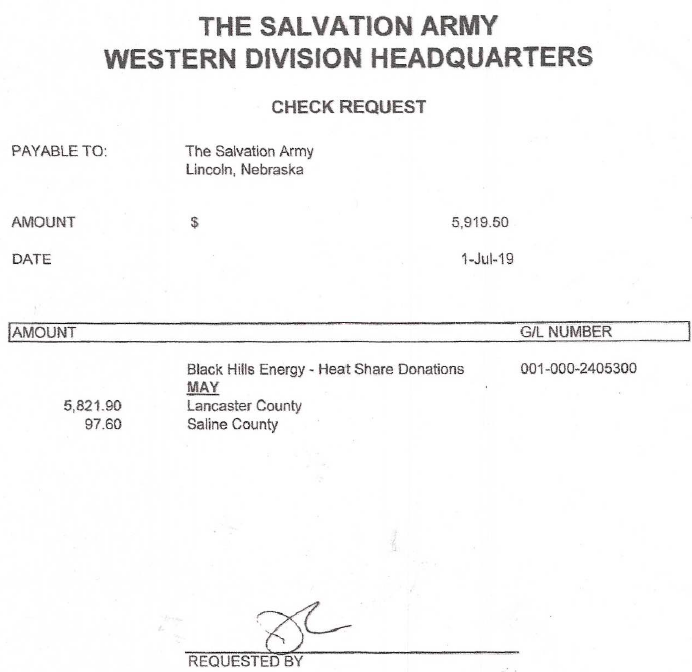 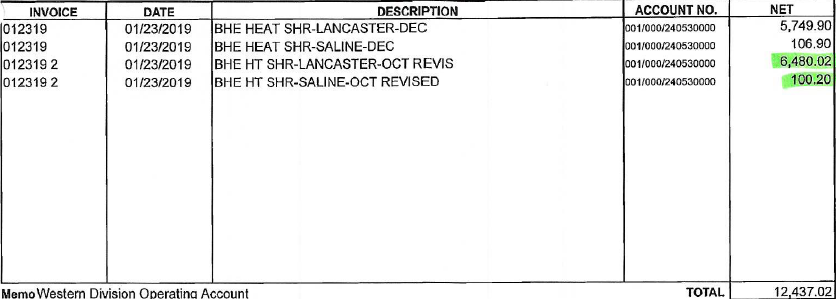 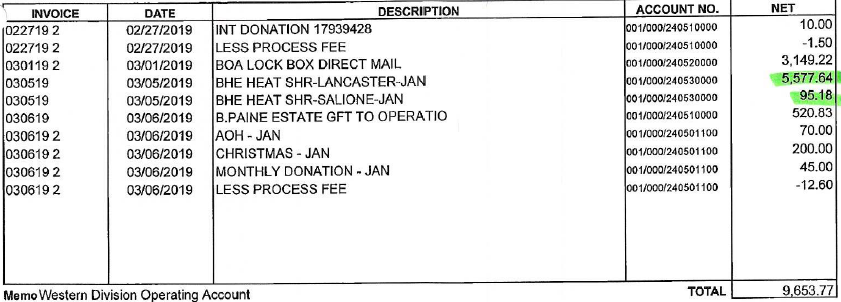 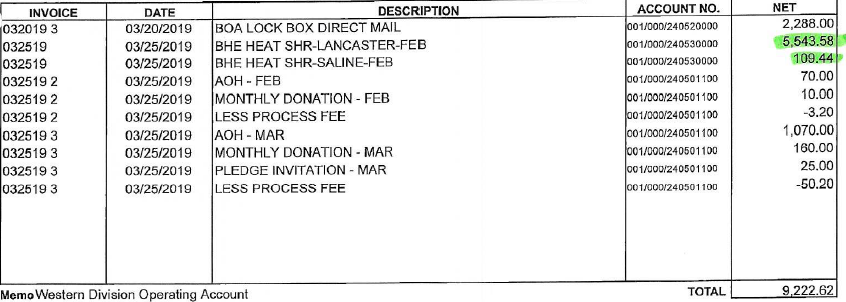 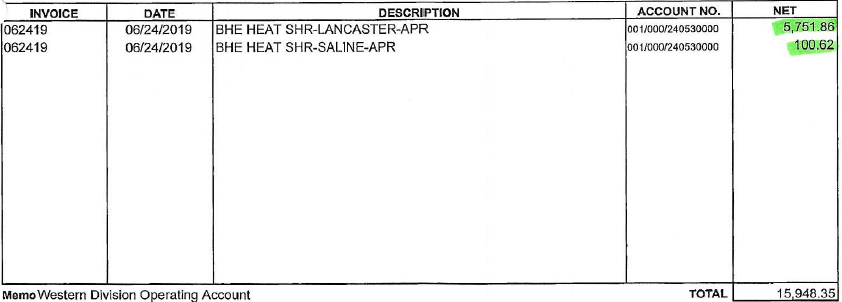 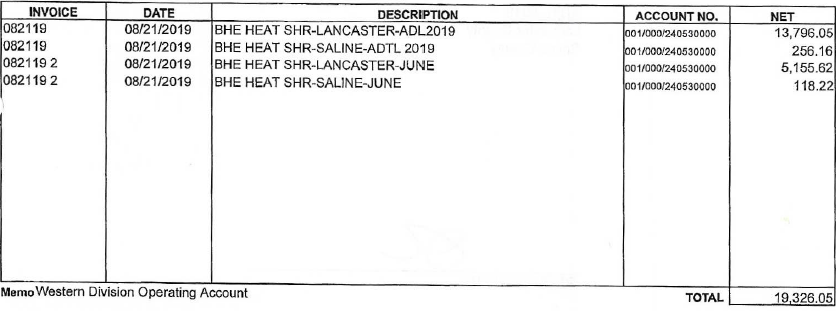 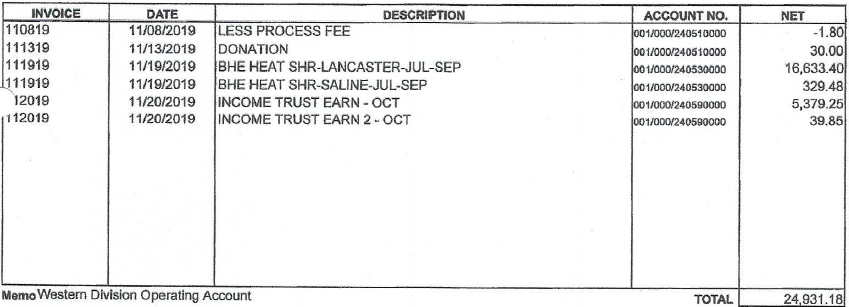 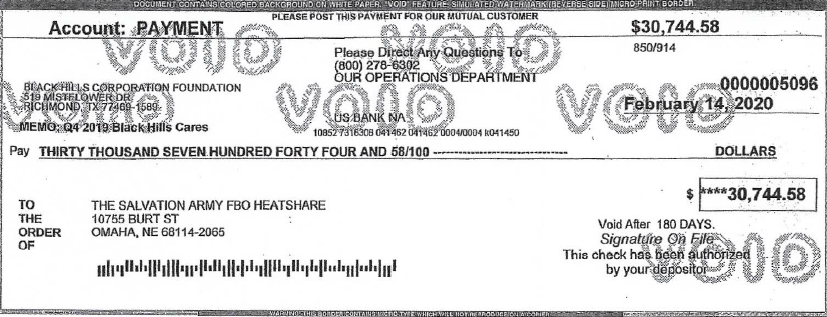 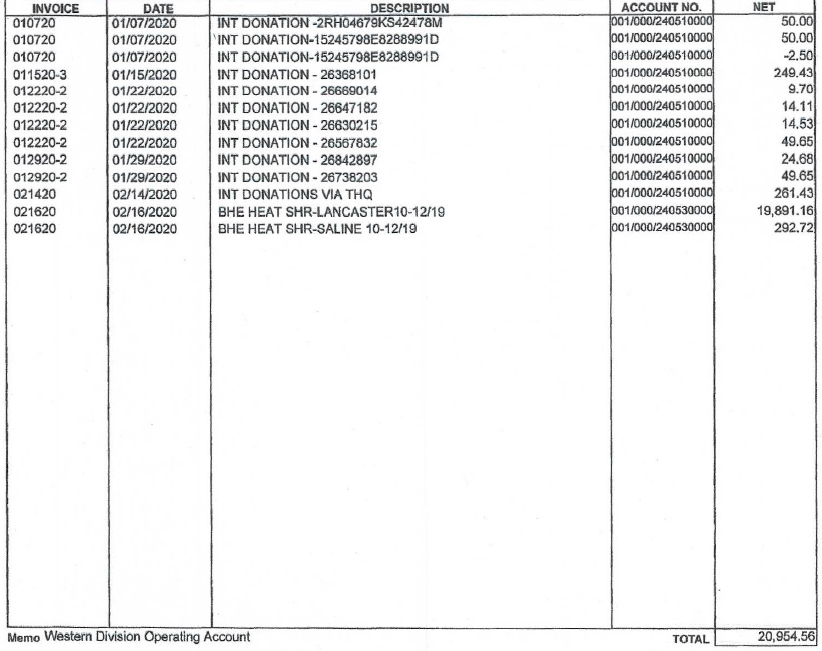 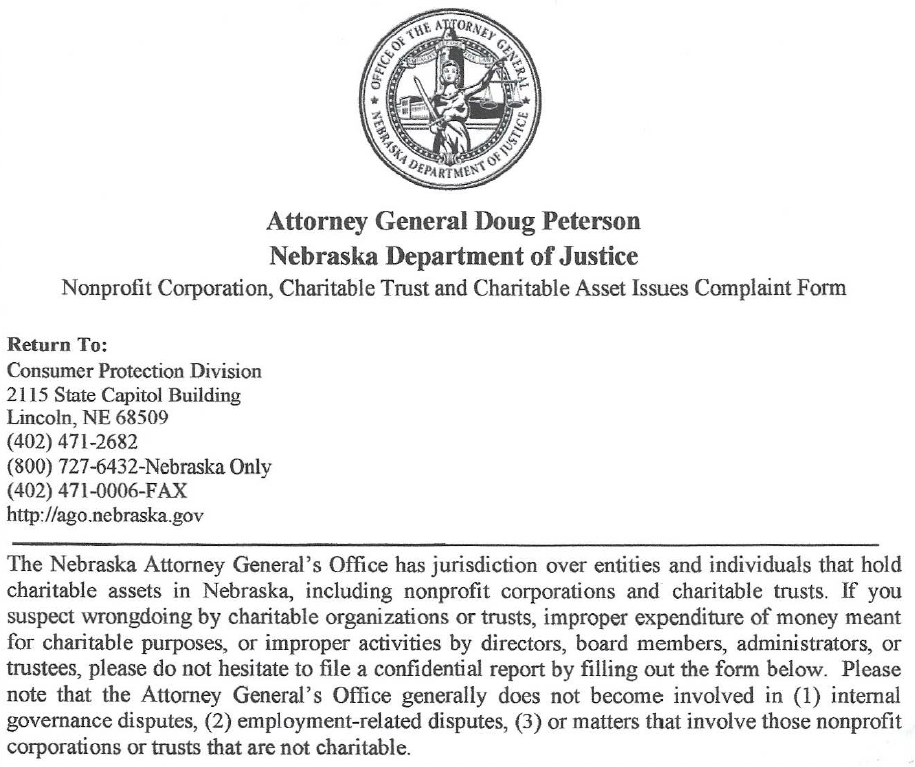 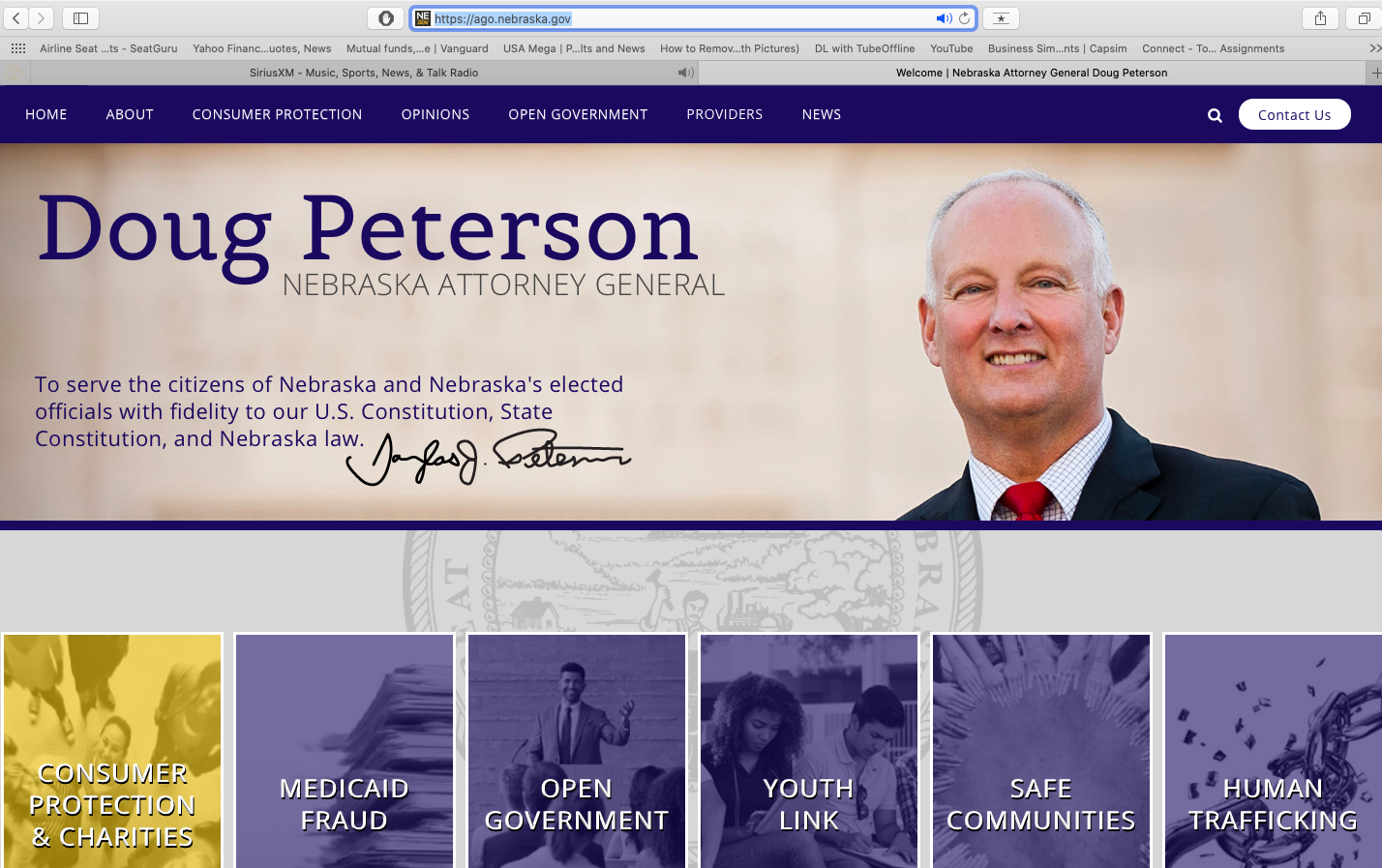 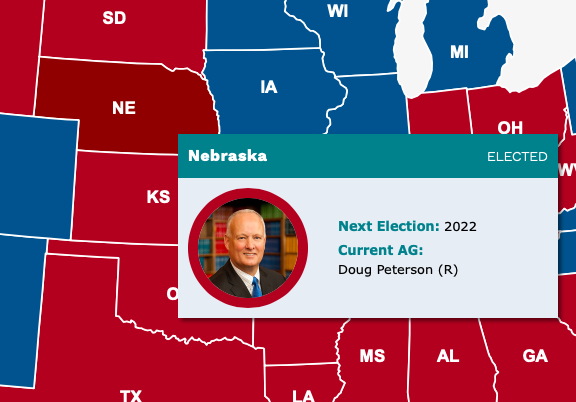 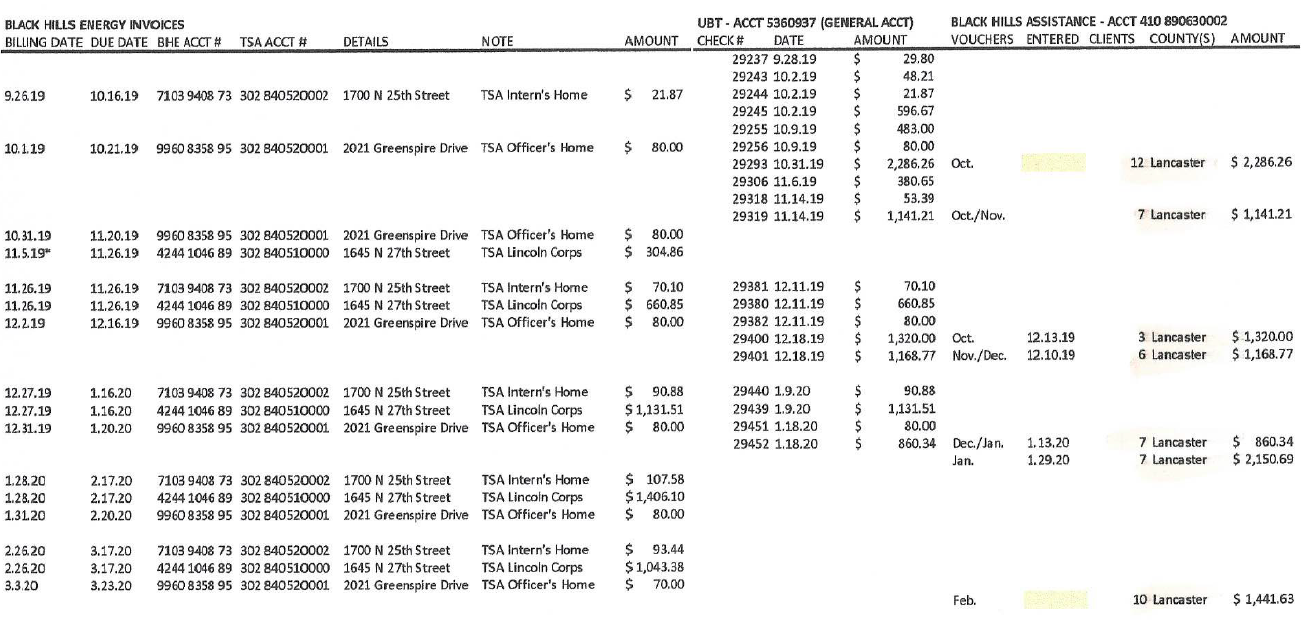 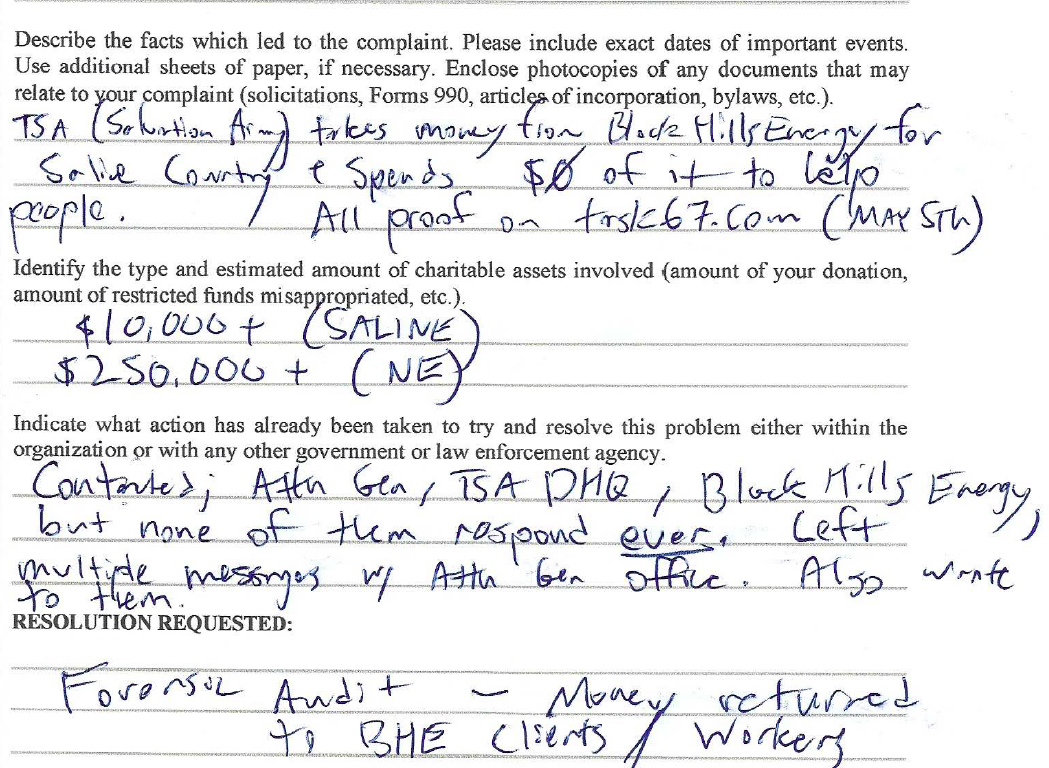 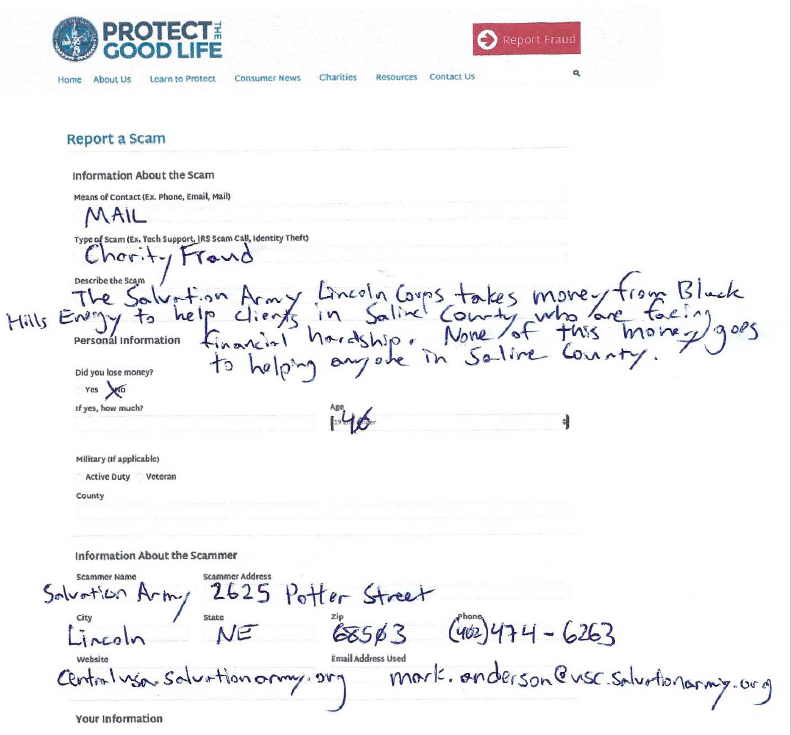 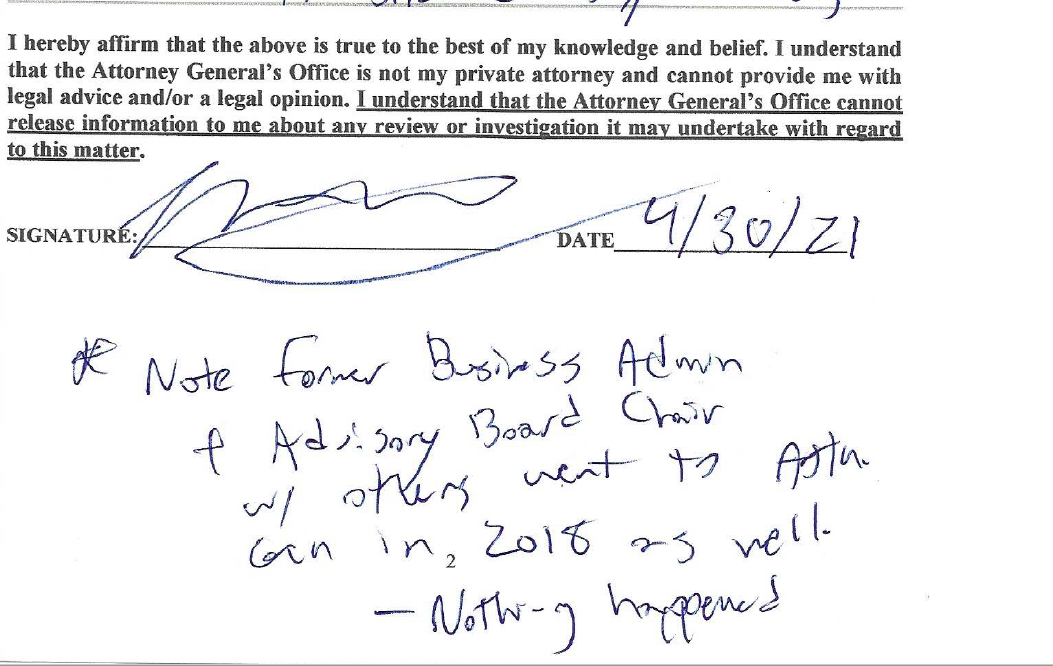 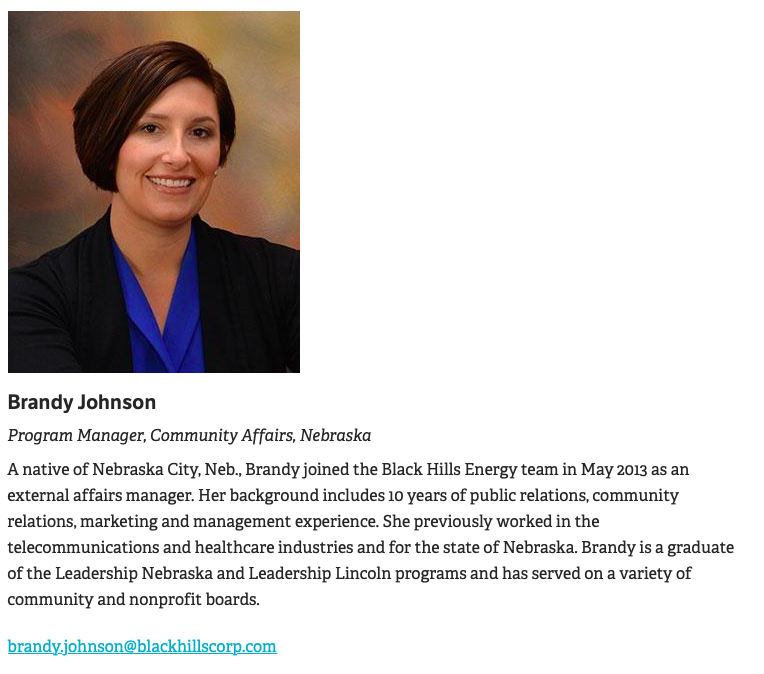 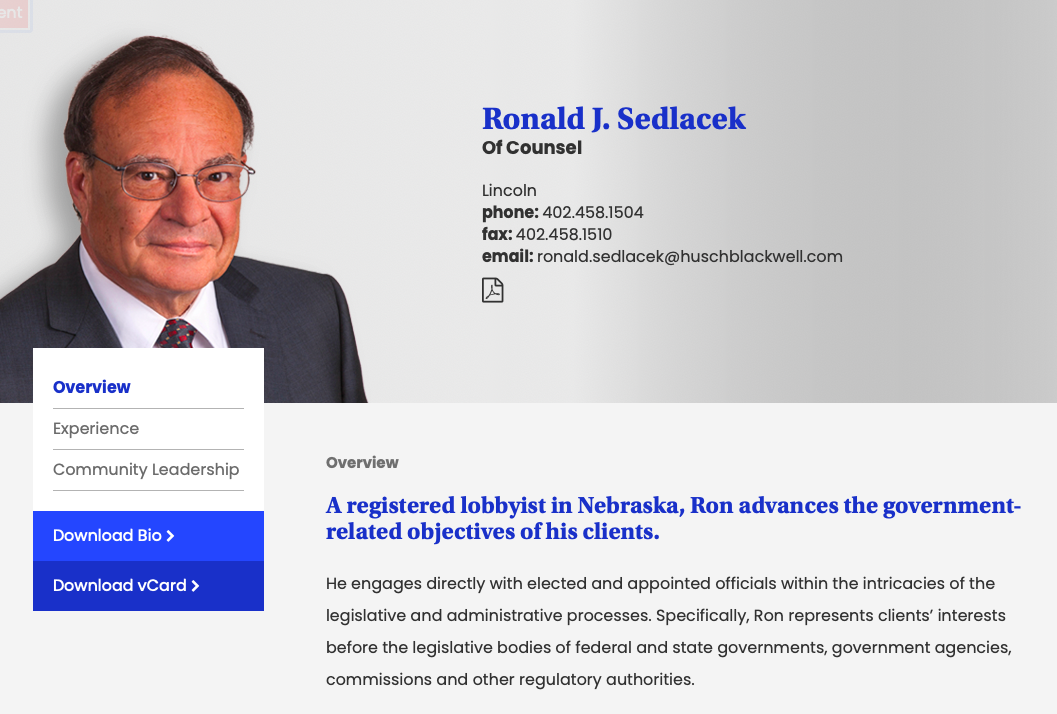 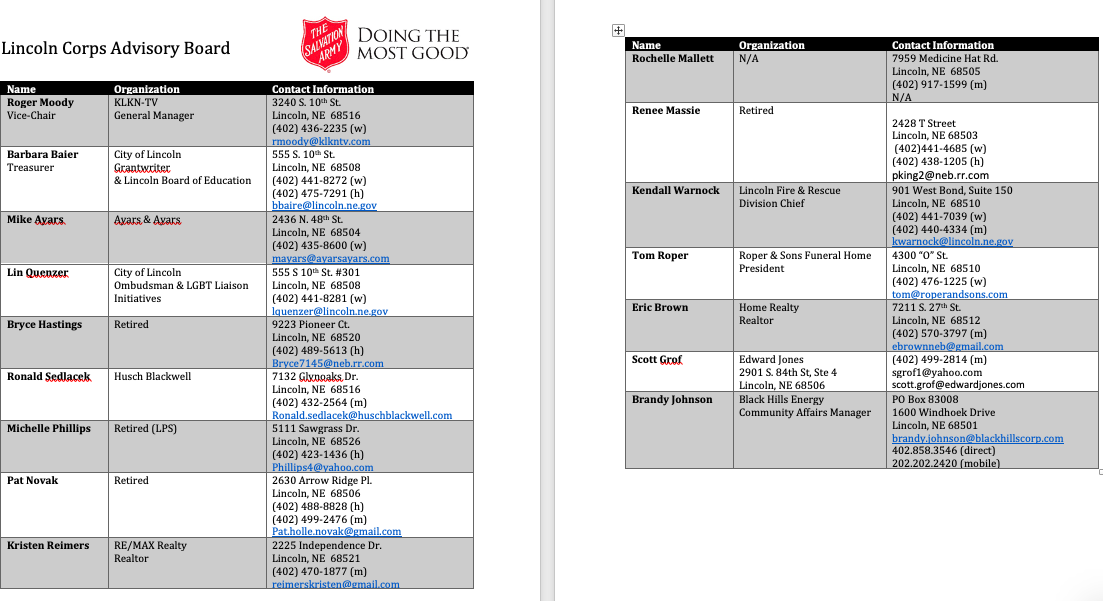